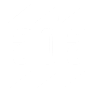 ADA National Network
Americans with Disabilities ActSTATE OF THE SCIENCE
April 13 – 15, 2021
#ADAStateOfScience
Acknowledgements
The work of this Center was developed under a grant from the National Institute on Disability, Independent Living, and Rehabilitation Research (NIDILRR grant number 90DP0086). NIDILRR is a Center within the Administration for Community Living (ACL), Department of Health and Human Services (HHS). The contents of this presentation do not necessarily represent the policy of NIDILRR, ACL, HHS, and you should not assume endorsement by the Federal Government.
ADA Coordinators Role in Jurisdictional Emergency Management in Region 9: Who is Responsible?
Robyn Gershon, MT, MHS, DrPH
Clinical Professor, NYU School of Global Public Health
Collaborating Colleagues:Lewis Kraus, MPH, MCP Alexis Merdjanoff, PhDEzinne Nwankwo, MPHQi Zhi, MPH  

Funding for this study was provided by the Pacific ADA Center on award 90DP0081 from the National Institute on Disability Independent Living and Rehabilitation Research (NIDILRR)
What Did We Want To Know?
The roles and responsibilities of ADA Coordinators with respect to Emergency Management under the ADA

Barriers to their ability to influence other entities charged with ensuring ADA access with respect to Emergency Management 

Identify strategies for improvement suggested by the data 

Why is this important to know ??
Prior research found that the Office of Emergency Management (OEM) did NOT have Time nor Resources to  be responsible for ADA 
Major and converging trends are INCREASING the risk of Disaster-related Adverse outcomes for People with Disabilities
Methods
Study conducted in late winter 2019-2020
Input from key stakeholders (Ali Everett, Laney Davidson, Kristen Darmody) 
Confidential web-based survey of ADA Coordinators from  FEMA Region 9, (California, Nevada,  Arizona, Hawaii, and the Pacific Islands).
Multi-modal recruitment 
Questions on role, responsibilities, influence, training, knowledge
Final survey had 36 items and took about 15- 30mins  to complete
Respondents (N=131)
[Speaker Notes: Special thank you to 
Marci Roth
Erica Jones
June Kailes 

Heavy focus on items from the ADA checklist and other available materials 
The sample frame for this group (OEM)  is not well delineated]
Sample Characteristics
Most respondents came from California, followed by Arizona
56% female 
 35% had a disability
 More than half are 50 yrs and older
44% work full-time as ADA Coordinator
Qualifications/Special Training Needed for this Job?
  26%  NONE
[Speaker Notes: 27% had an estimated jurisdiction of > 1M residents; 20% had 100-500K and 50K-100K 
18% know approx. # of  PWD in their jurisdiction 
About 40% reported at least one major disaster event in last 5 years.
     86% have college degree or higher
    30% earn less than $50K a year; 20% each > 90K per year  

44% work full-time as ADA Coordinator
More than half have worked as ADA Coordinator for less than 3yrs
 20% less than a year
Most are based out of either ADA Coordinators Office or Public Works 
Reporting to: City Manager or their Asst; Director of Planning; Emergency Mgt. 

32% held an ADA related job prior to this job
A majority-  69% hold other job titles/have other job duties
More than half (56%) work alone in their role
Less than half (43%) have back up to if not at work 
Most spend less than 10% of their job on ensuring ADA compliance in Emergency Management]
Who is Responsible for Assuring Access? This is who the ADA-C think is responsible
45%  OEM
11%  First Responders 
9%    ADA Coordinator
8%   No One
[Speaker Notes: But again in our earlier work- OEM did not think they were responsible and did not have the time, resources, or training in order to be responsible. 
OEM  think ADA-C should be responsible.  ADA-C think OEM should be responsible.]
Capabilities with respect to ADA Requirements for Emergency Management
ONLY……….

16% felt influential 
22% felt knowledgeable
36% felt that they have had adequate training
[Speaker Notes: Their ability to meet their responsibilities is dependent on these questions related to 
Influence:  I am able to influence other entities (e.g., Office of Emergency Management) to ensure ADA access with respect to Emergency Management Planning and Response. 
Knowledgeable:  regarding all ADA requirements to ensure equal access with respect to Emergency Management Planning and Response. 
Adequate training:  I have had adequate training to ensure equal access with respect to Emergency Management Planning and Response.]
What Limits Their Effectiveness??
LACK of time!
Lack of awareness
Lack of resources
Lack of staff (and competent staff) 
Lack of knowledge and training 
Lack of authority in my role as ADA Coordinator 
Changes in administration makes it hard to develop relationships
What Would Increase their Effectiveness??
More TRAINING!!
More support from other entities  
More involvement and collaboration (Red Cross, OEM)
More coordination with disability orgs.
Stronger work relationships
Supportive work environments
[Speaker Notes: More support from other entities including City Mgt, Dept Heads, County Commissioners, OEM]
Conclusion, Next Steps
No one appears to be in charge of ensuring equity for people with disabilities 
Underutilization of ADA-C was evident 
Interest in improvement and having a greater role-
Especially want more info on ADA compliance with respect to emergency management 
This study should be replicated in other Regions
Steps that are being taken now:
   In California and other Region IX states, Networks of 
   ADA-C are forming and popular with coordinators.
[Speaker Notes: Underutilization of their specialized skills]
Project Partners
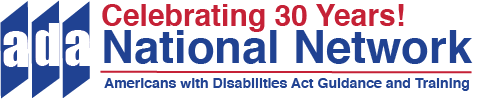 www.adata.org | 1-800-949-4232